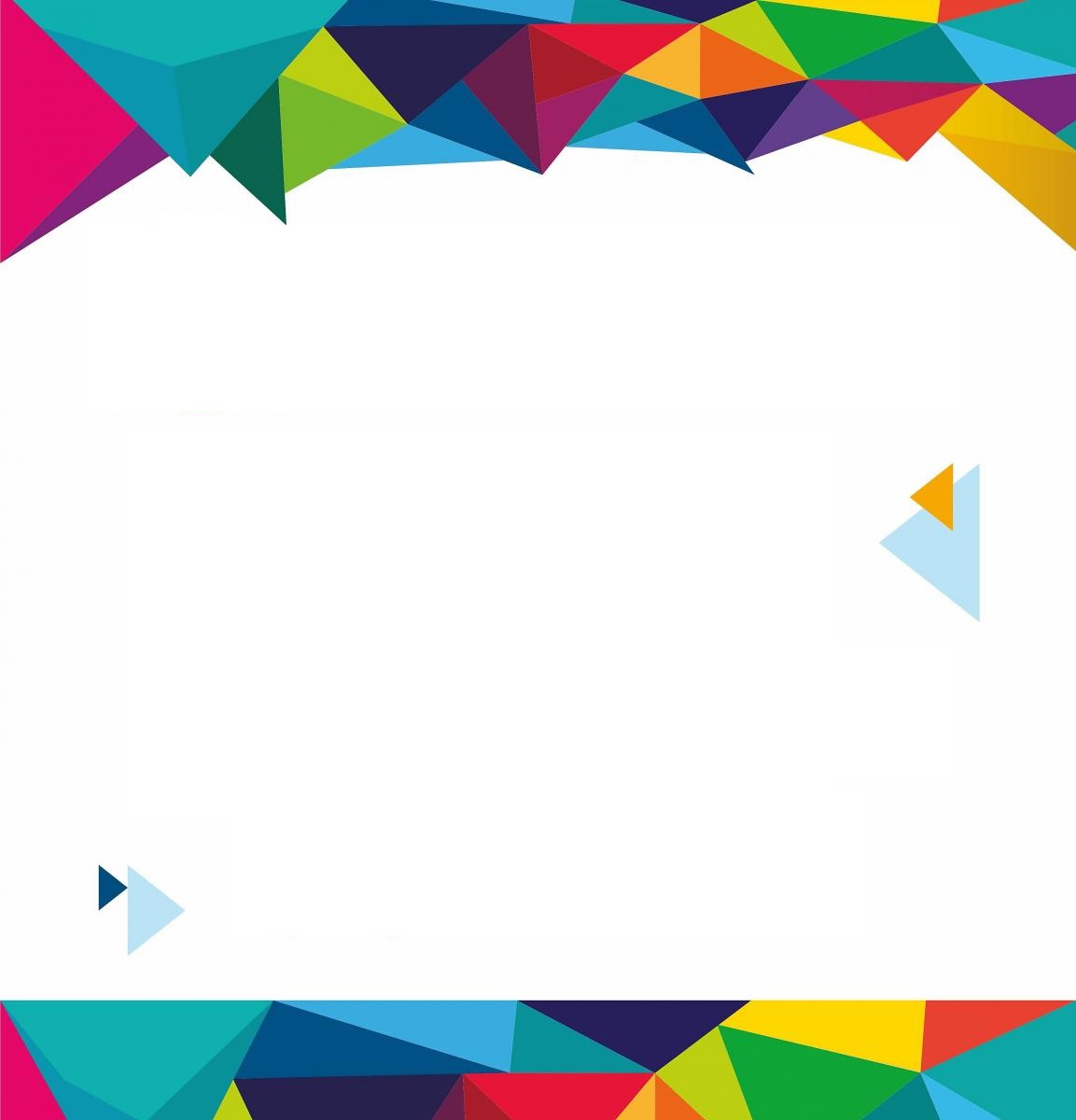 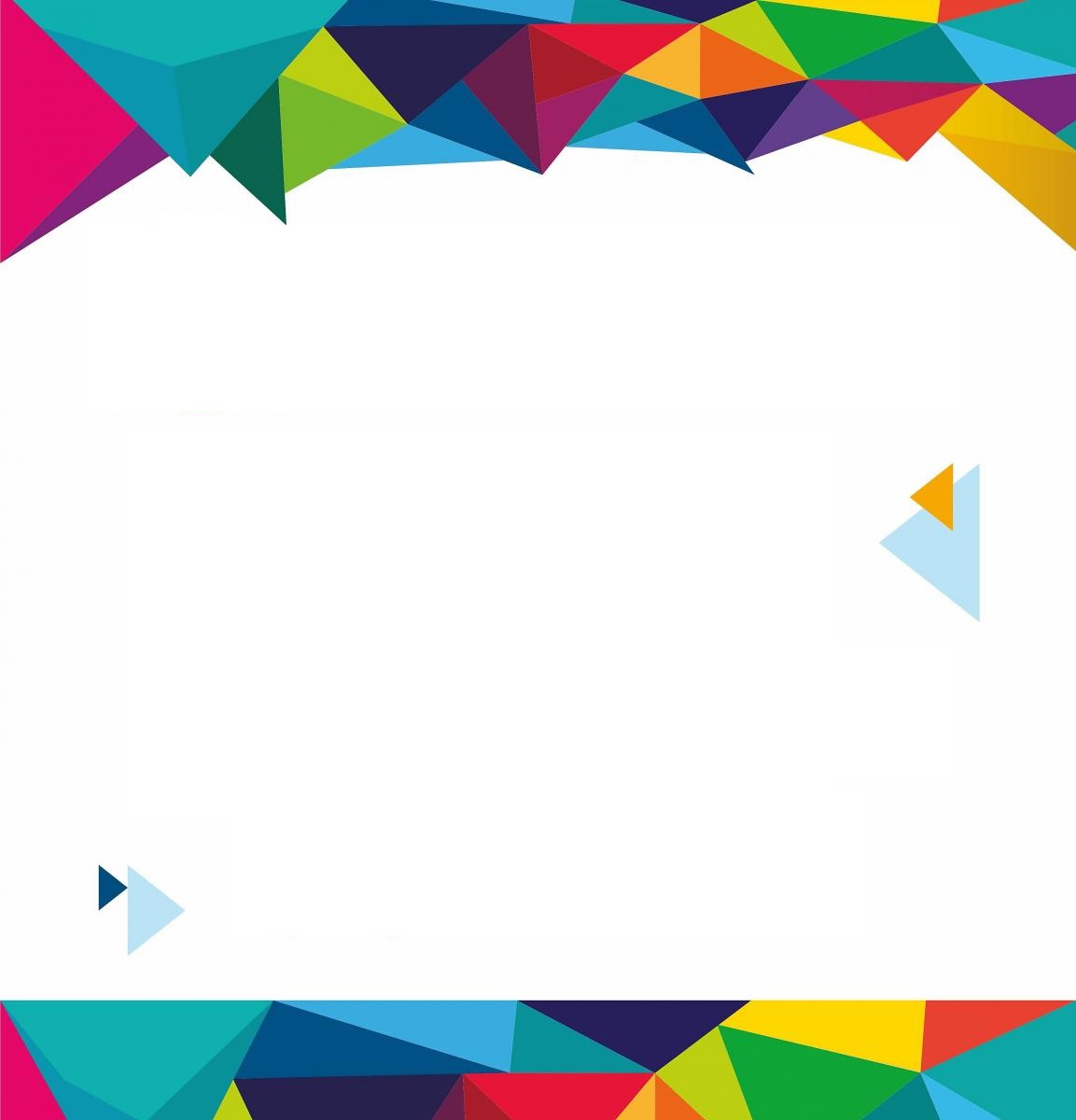 УВАЖАЕМЫЕ ЖИТЕЛИ И ГОСТИ КУРЧУМСКОГО РАЙОНА
31
августа
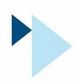 _09_ ч _00_ мин
«ОНЛАЙН-ЯРМАРКА» 
по вопросам оказания государственных услуг здравоохранения
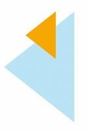 ONLINE
Информация: 00-00-00
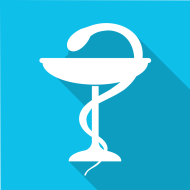 Здравоохранение
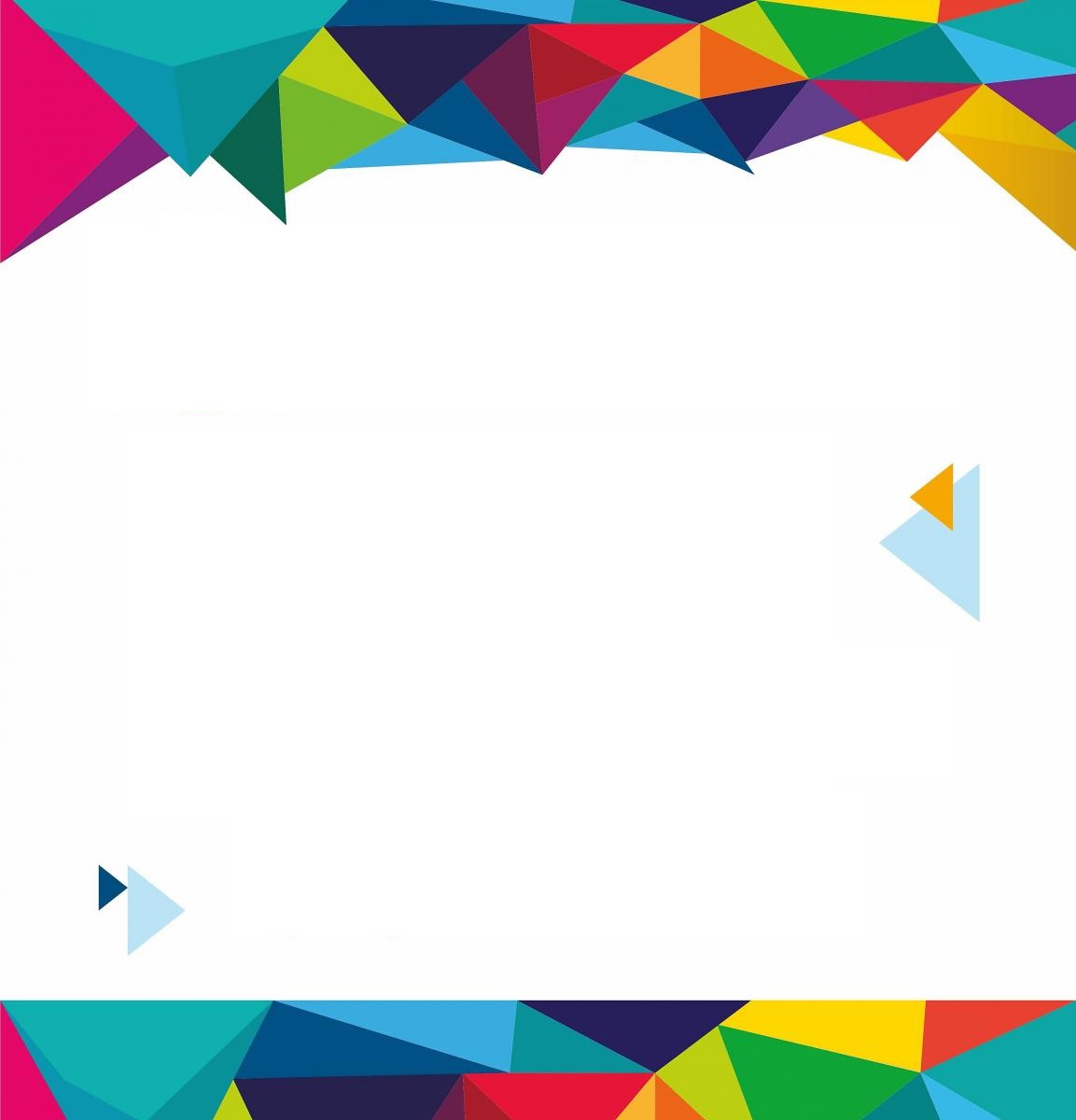 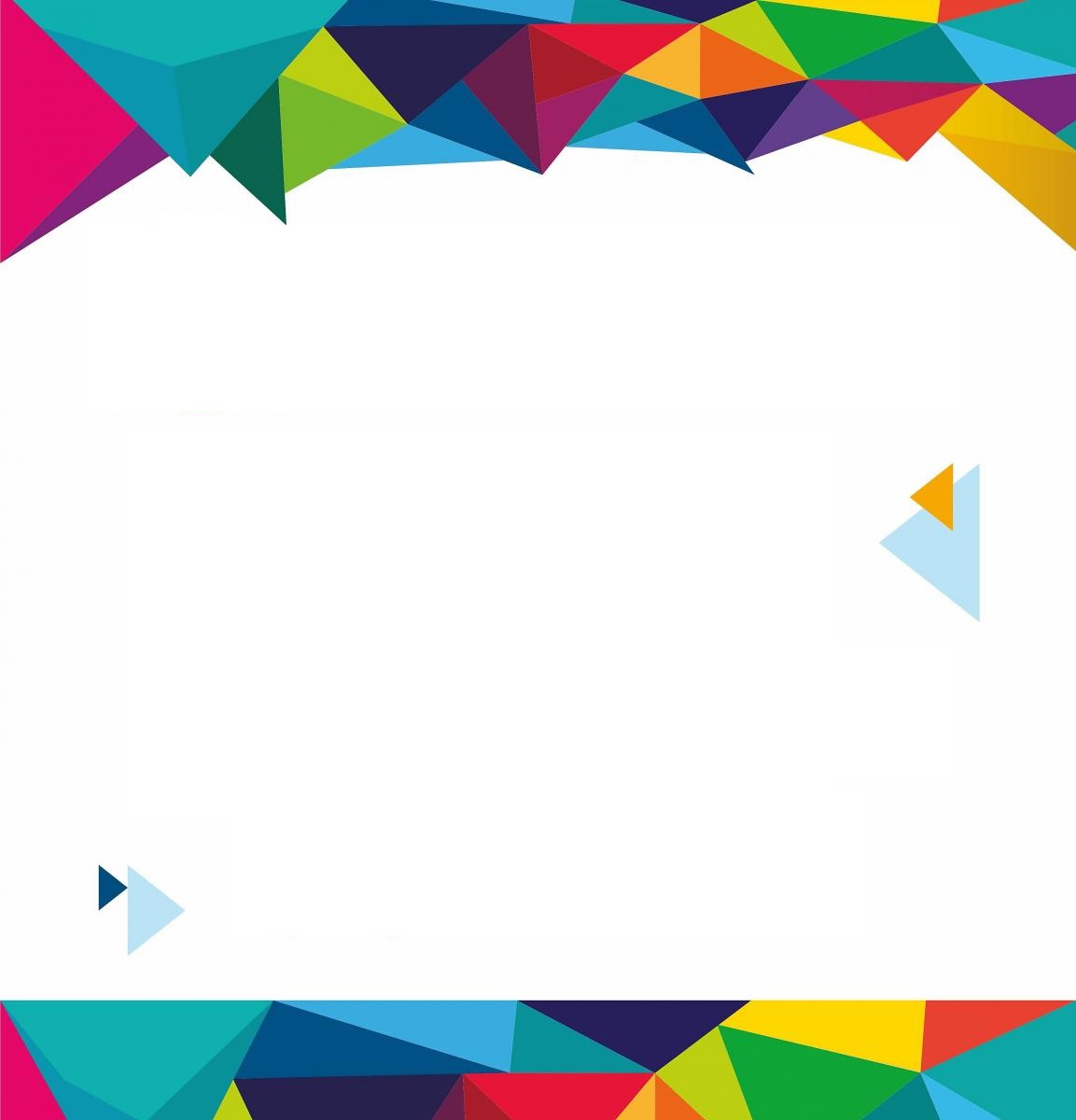 [Speaker Notes: Прикрепление к медицинской организации, оказывающей первичную медико-санитарную помощь]
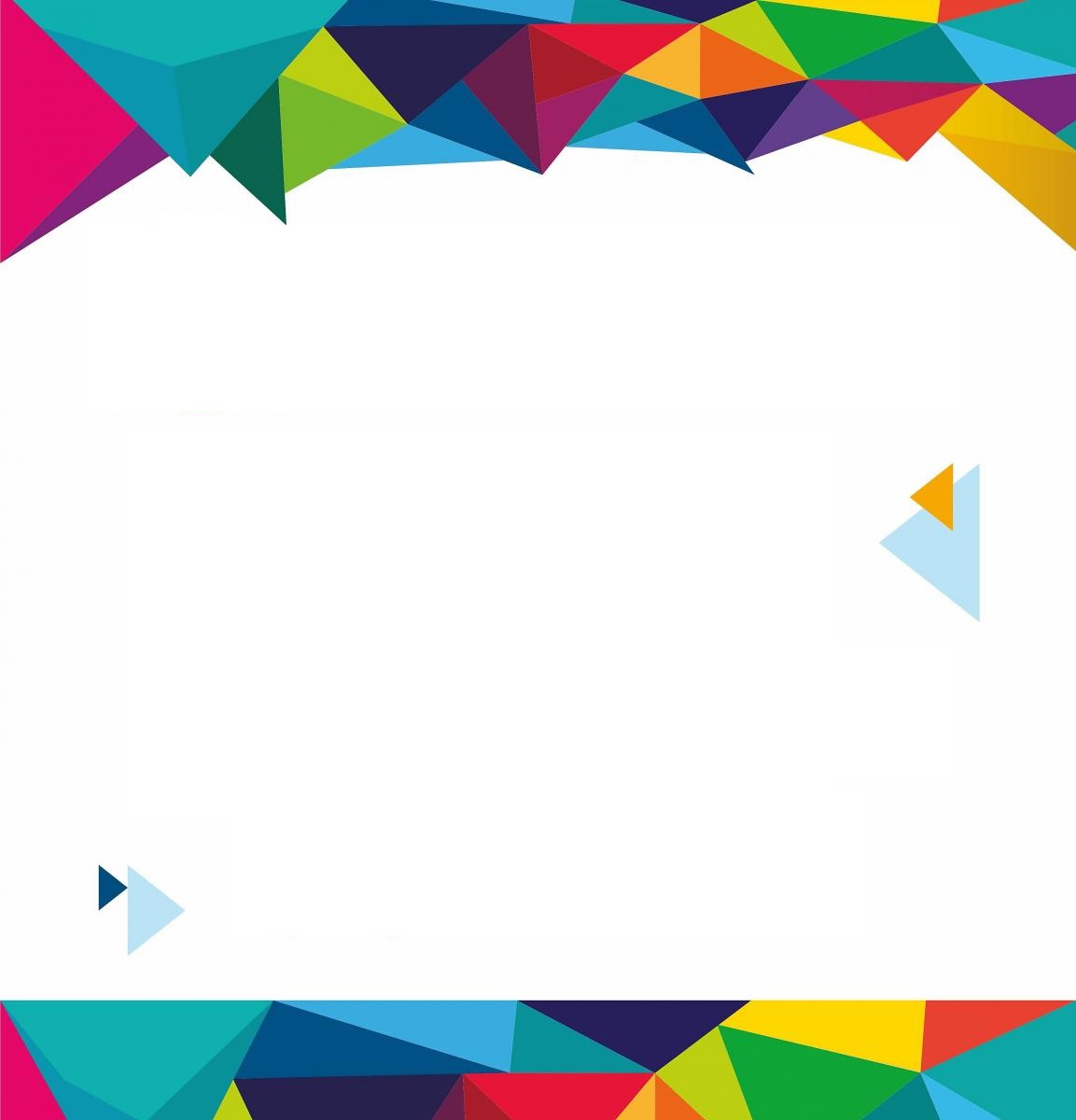 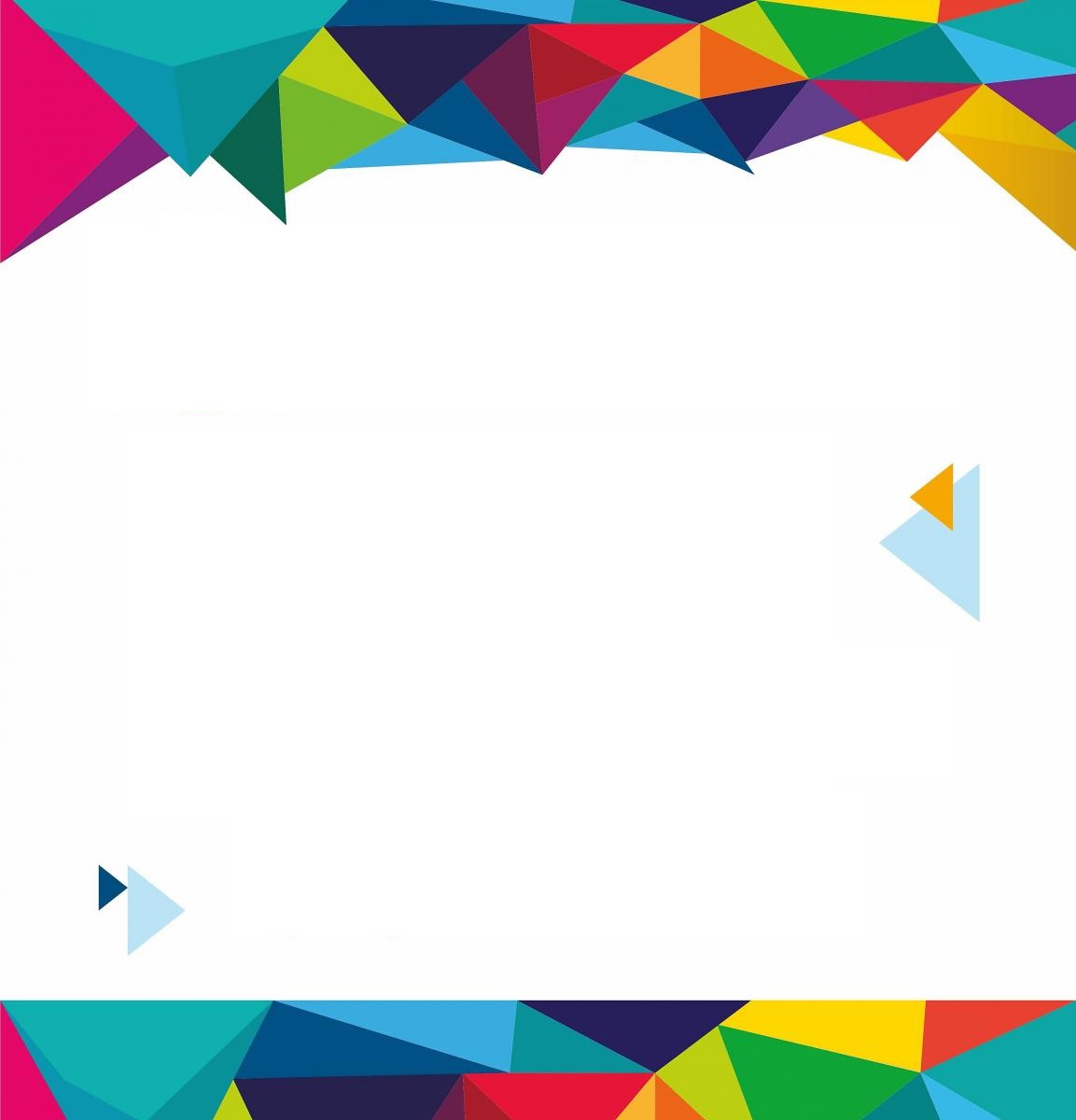 ҚҰРМЕТТІ КҮРШІМ АУДАНЫНЫҢ ТҰРҒЫНДАРЫ МЕН ҚОНАҚТАРЫ!
31
тамыз
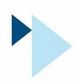 сағат _09_:00__
Денсаулық сақтау саласындағы
 мемлекеттік көрсетілетін қызметтерді беру мәселелері бойынша                                                                   «ОНЛАЙН ЖӘРМЕҢКЕ»
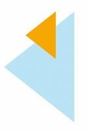 ONLINE
Информация: 00-00-00
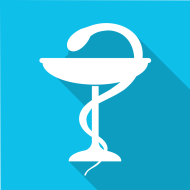 Денсаулық сақтау
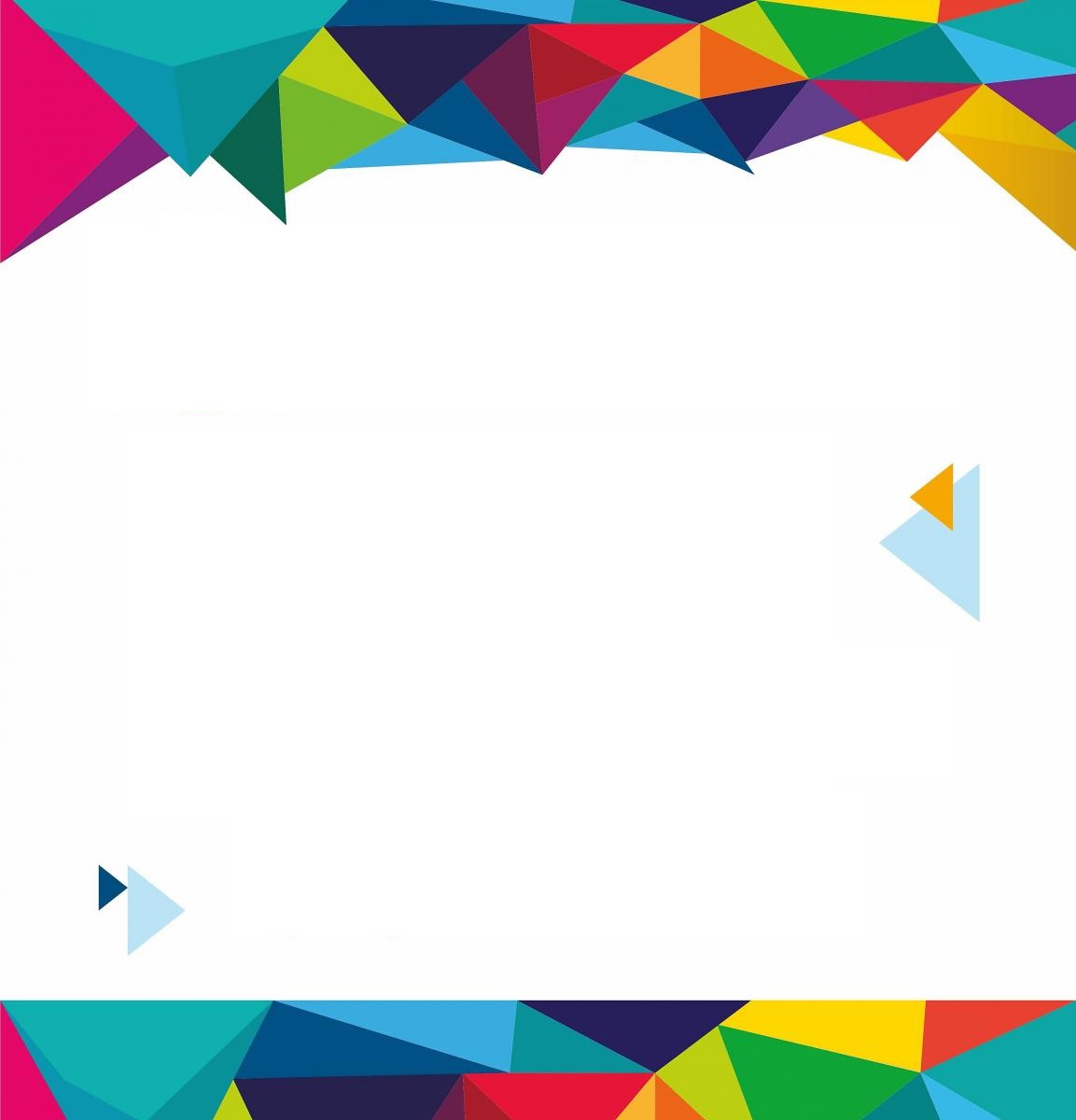 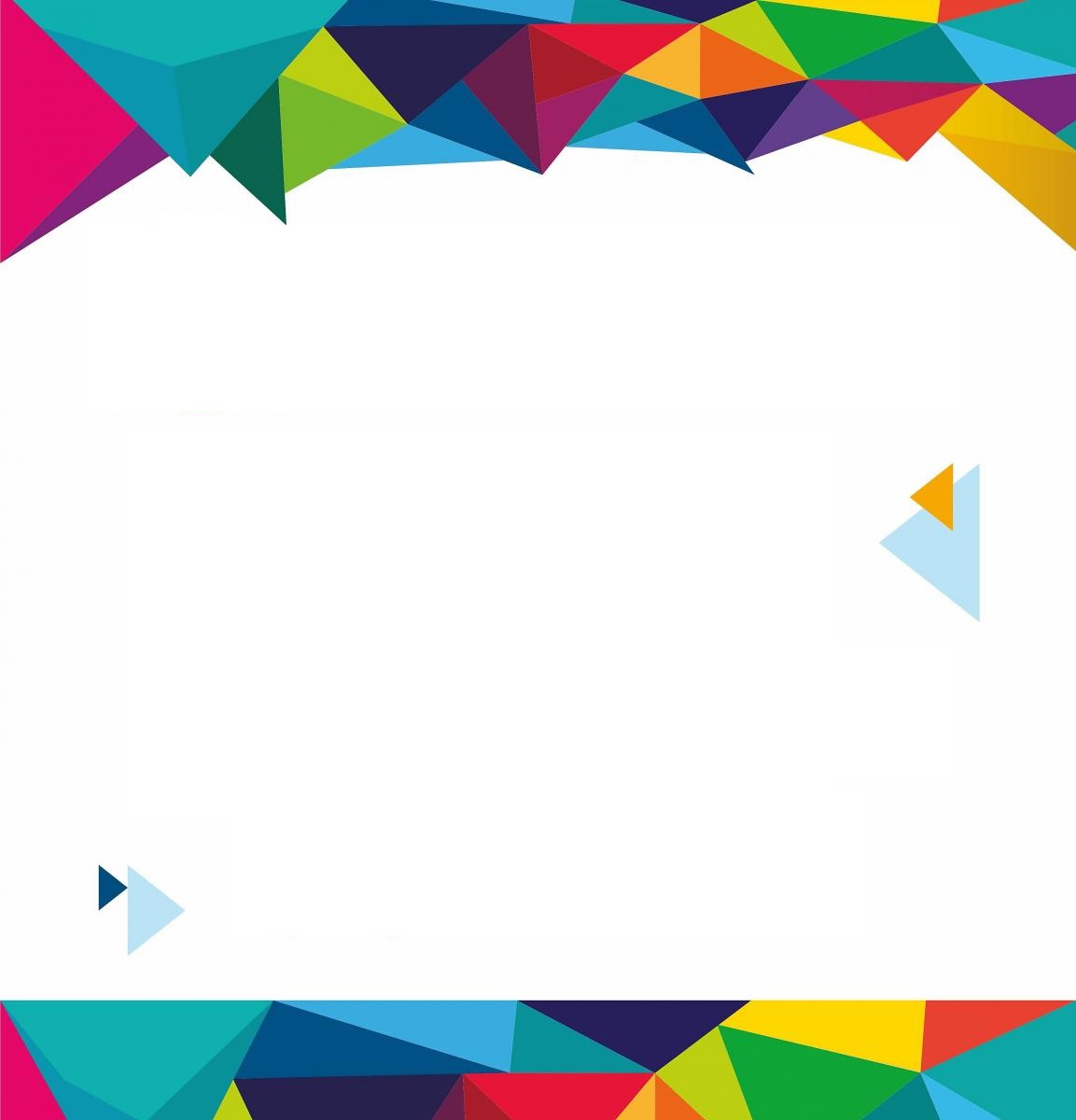